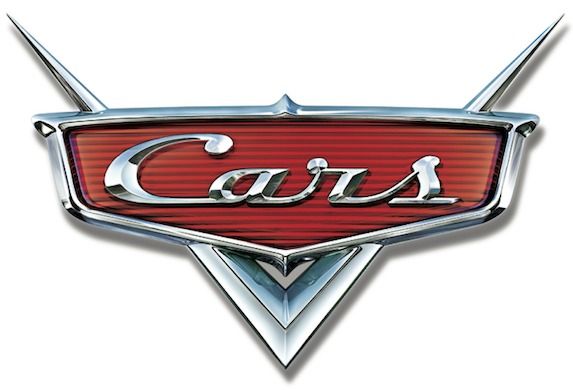 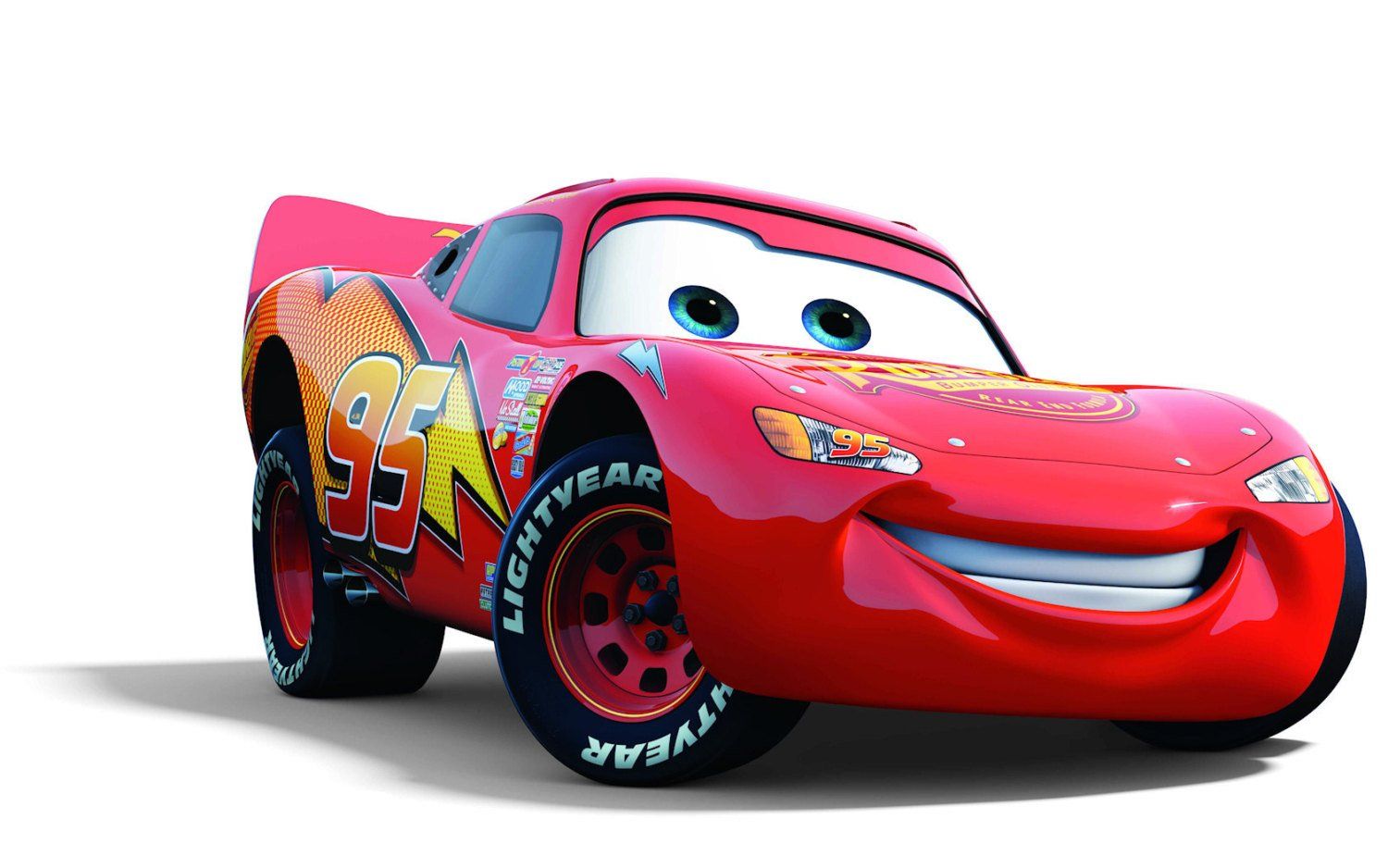 IL GIOCO DELLE DOPPIE
Chick ti ha sfidato.. Sei pronto ???
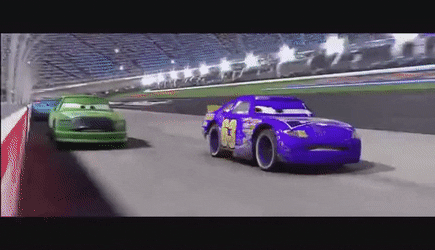 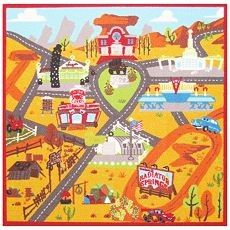 Parole con Doppie
GATTO
SOTTO
SASSO
LATTE
SACCO
FATTO
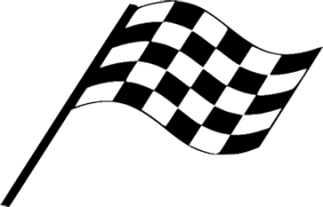 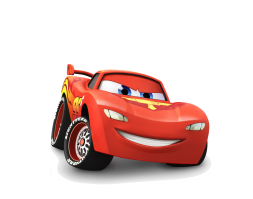 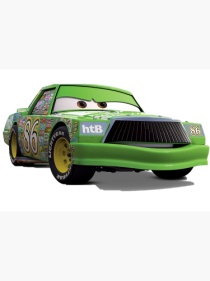 VINCE SAETTA MCQUEEN !
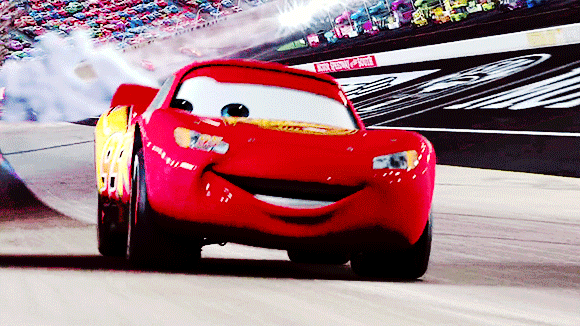